Keywords
 Molecular Modeling and 	   Theoretical Chemistry
 Molecular Biophysics
 Organic Electronics
 Multi-scale simulations
 DFT and big data
Theoretical Chemical Biology
M. Elstner, S. Reißer
 Institut für Physikalische Chemie
*Ansprechpartner (m.elstner@kit.edu)
Membrane-active peptides
-  close collaboration NMR experimentalists from 
	AK Ulrich
-  space- and time-resolved insight into processes							which are experimentally not accessible
-  classical molecular dynamics and free energy methods
Electron transfer
- crucial properties of electrons – delocalization and mobility
- non-adiabatic multi-scale QM/MM simulation




ET in biophysics






ET in materials for organic electronics
Step of quantum-chemical propagation
– dynamics of the excess electron or hole
– time-dependent Schrödinger equation
– Hamiltonian involves the effect of structural dynamics

Step of classical propagation
– dynamics of the entire complex molecular system
– classical molecular mechanics + Newton's eqns
– the excess charge mapped onto the classical atoms
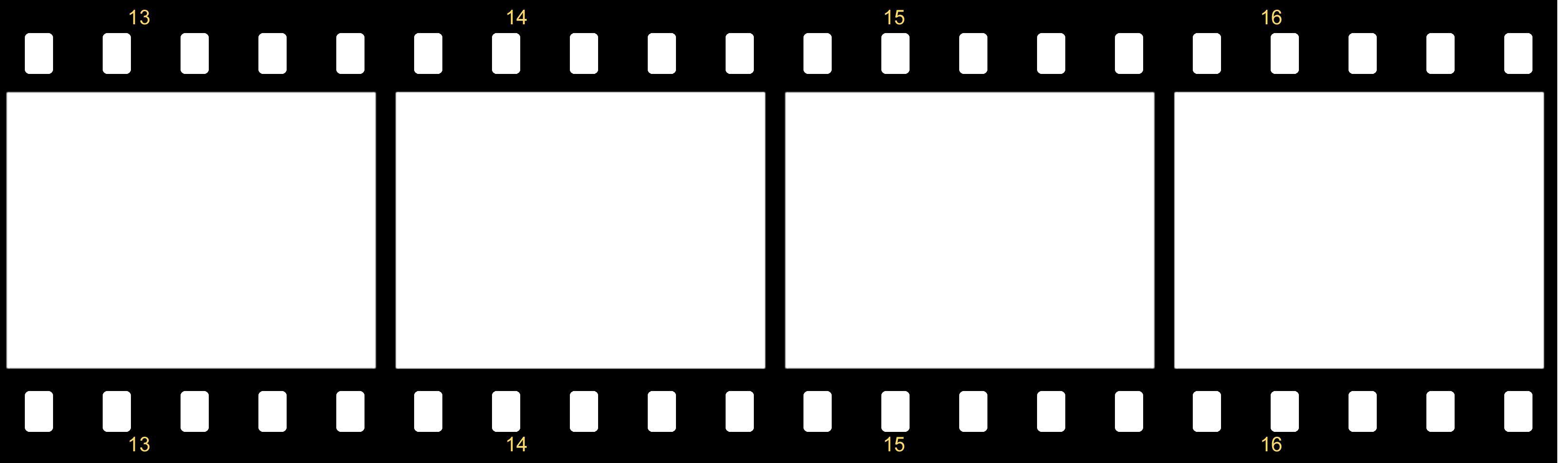 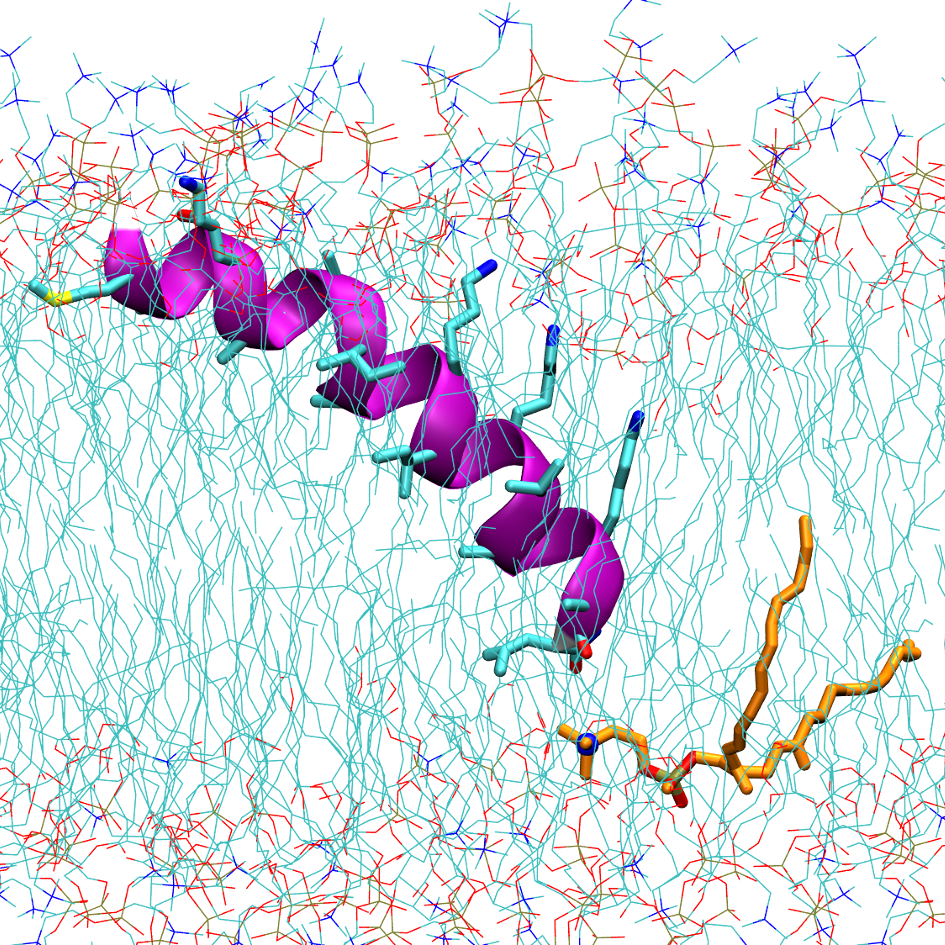 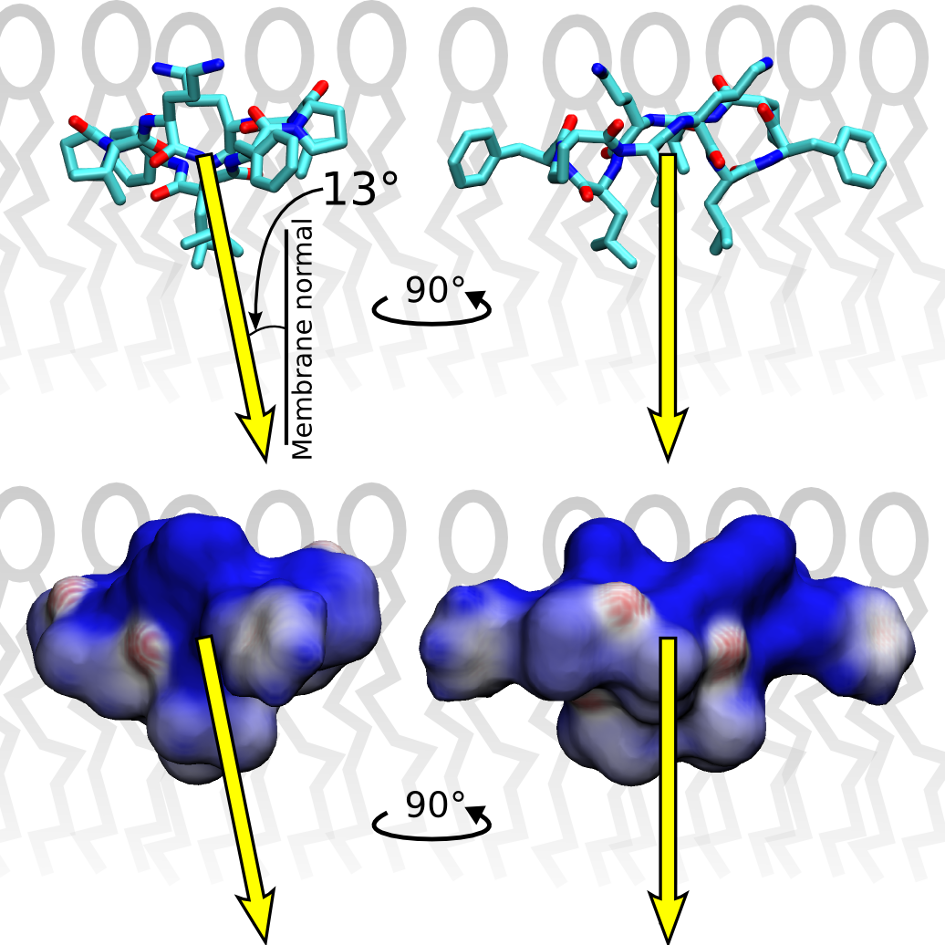 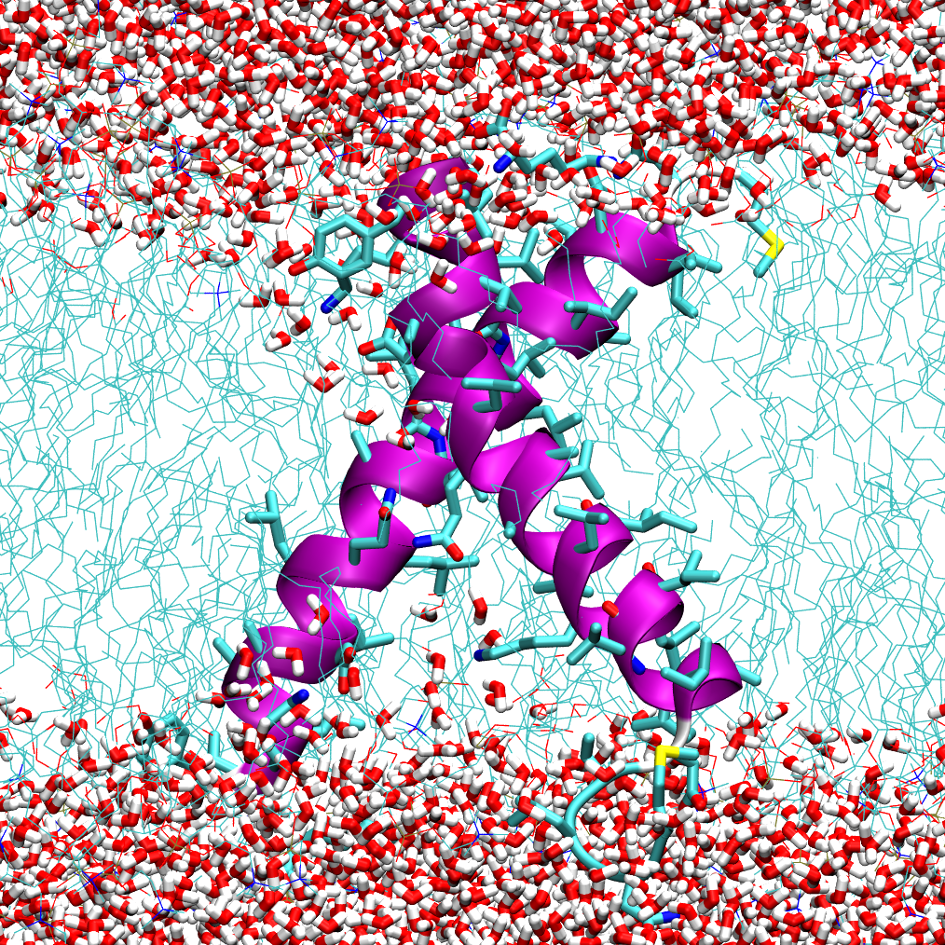 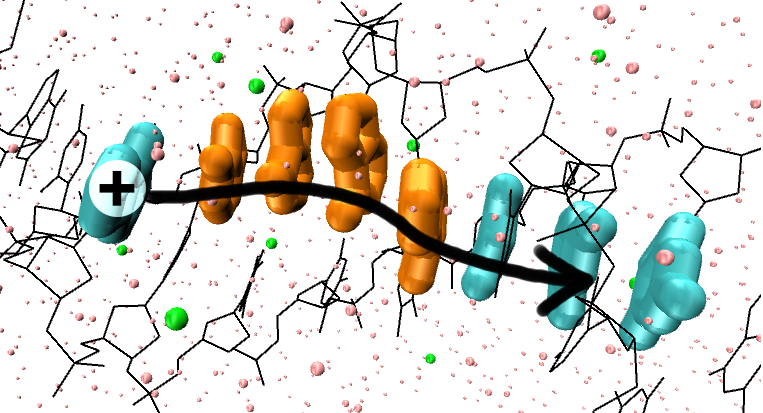 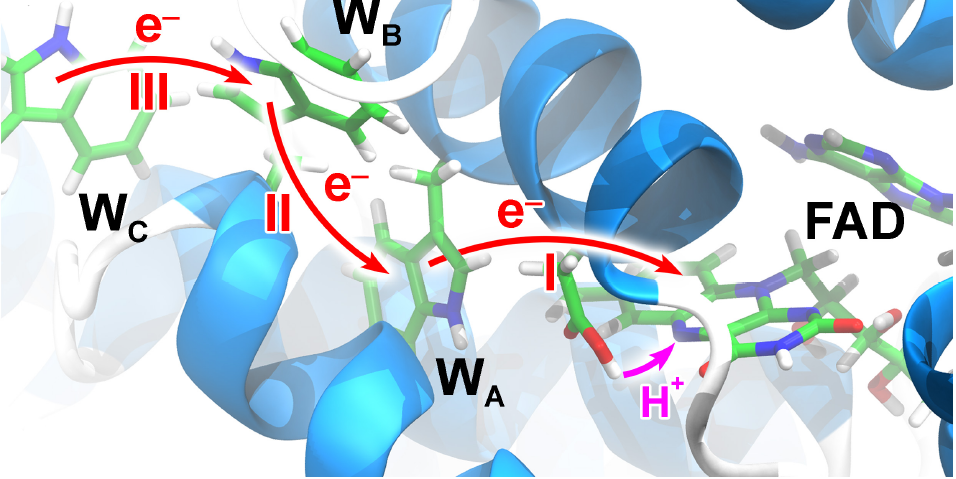 Hole transfer between DNA bases
– complex system – strongly polarizable
    environment drives the transfer
– large spatial as well as temporal scales
    – nanometers and nanoseconds
Hole transfer in a protein
– DNA photolyase family
– polarizable solvent creates a down-hill
    path for electron transfer
– sequential transfer – overlap of times scales
    – coupled multi-scale scheme necessary
All-atom molecular dynamics simulations of membrane-active peptides
Prediction of membrane-inserted orientation via hydrophobic moment vector
The host defense peptide TisB, which decreases the proton gradient across the bacterial membrane
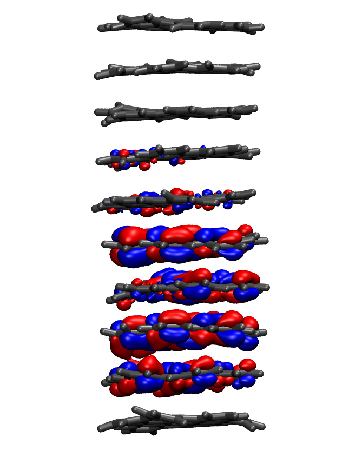 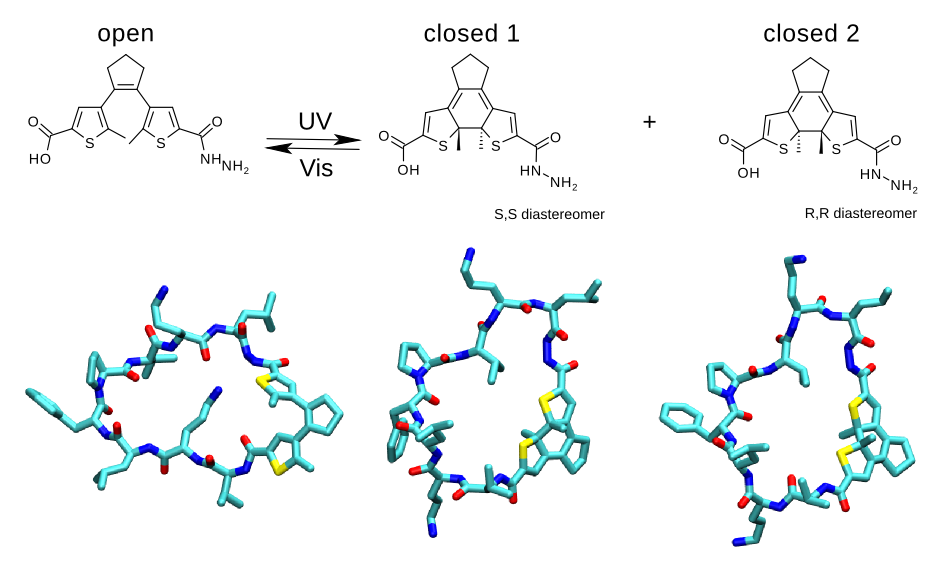 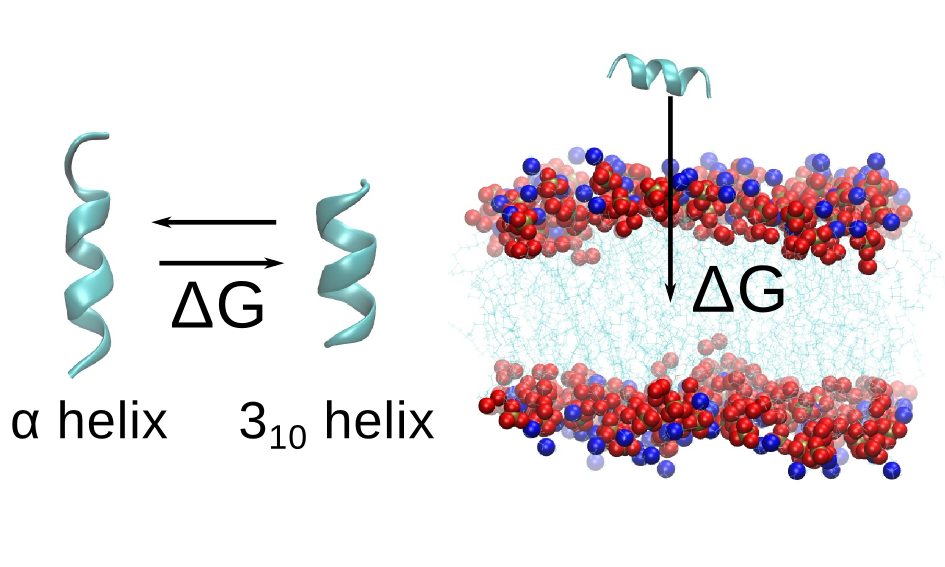 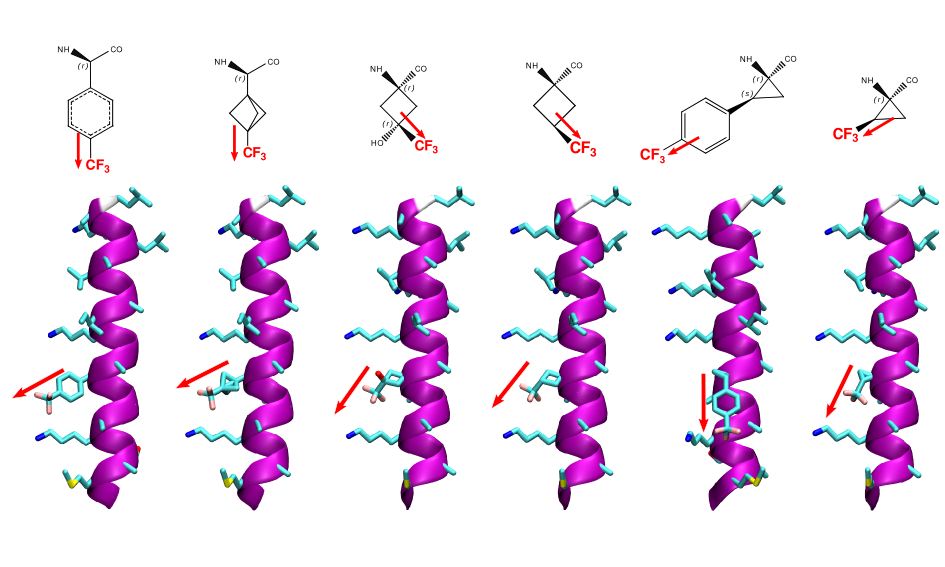 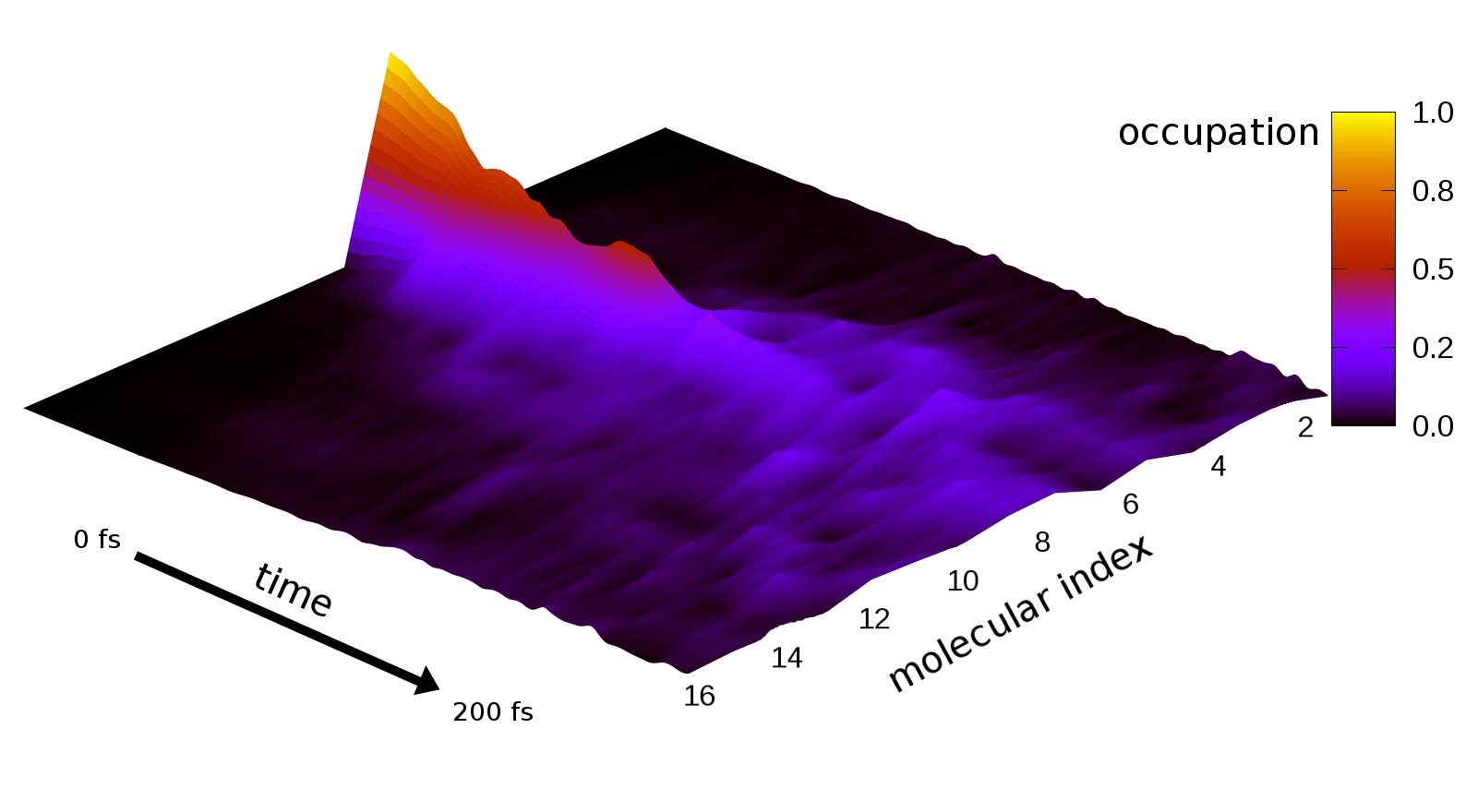 Structure-function relation of peptidomimetics with integrated photoswitch, with antimicrobial activity that can be switched on/off by light
Determination of secondary structure of the peptaibol HK VI, free energy calculations
Parametrization of novel amino acids for 19F NMR, calculation of structural parameters
Charge transport regime in between localized hopping and delocalized band transport.
Scattering on phonons leads to
diffusive motion of the charge carrier.
Methodology in Theoretical Chemical Biology
Quantum Chemistry and Molecular Mechanics
Quantum Mechanics:
Density Functional
Tight Binding (DFTB)
Molecular Mechanics
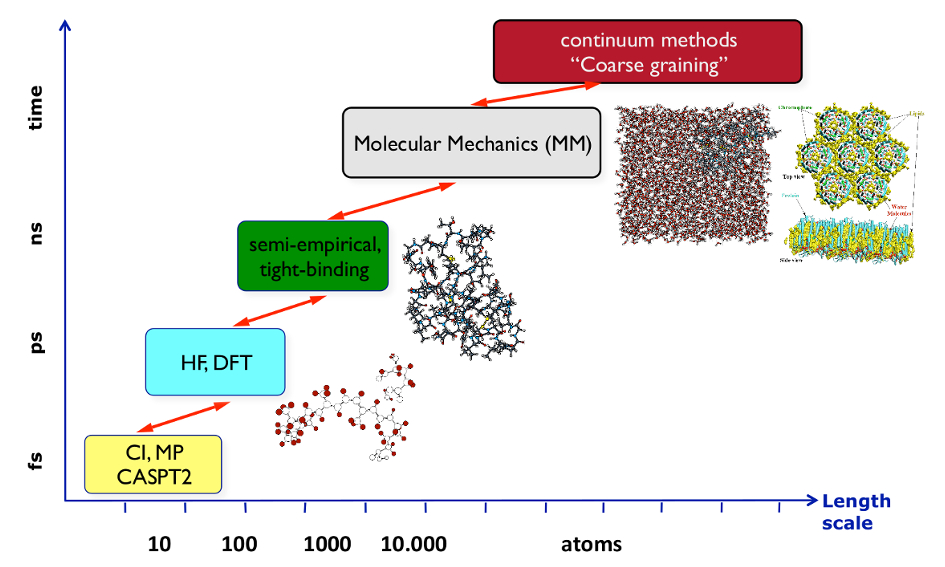 Classical Mechanics: Force-Fields
No explicit electrons
Atoms are point particles with masses and charges
Molecules described with harmonic springs
	and other simple analytical potentials







→ very efficient computation
	at the cost of considerable approximation
Atoms are balls with masses and charges
Molecules composed of springs and empirical potentials



















=> Very fast computation but loss of quantum information
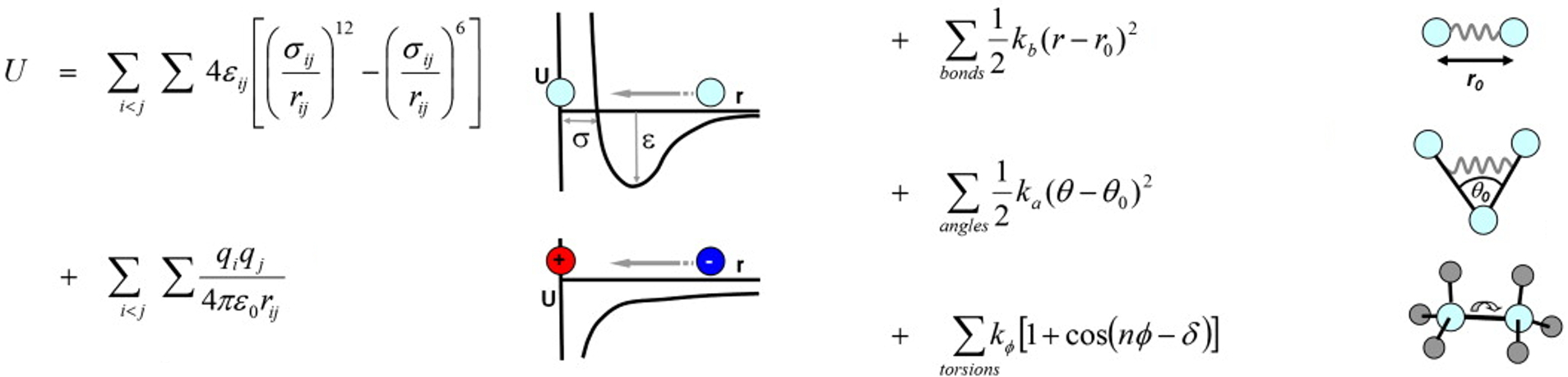 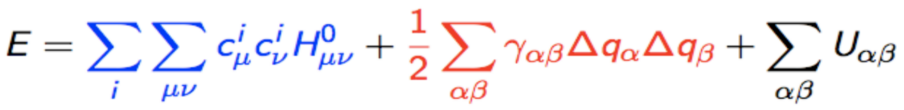 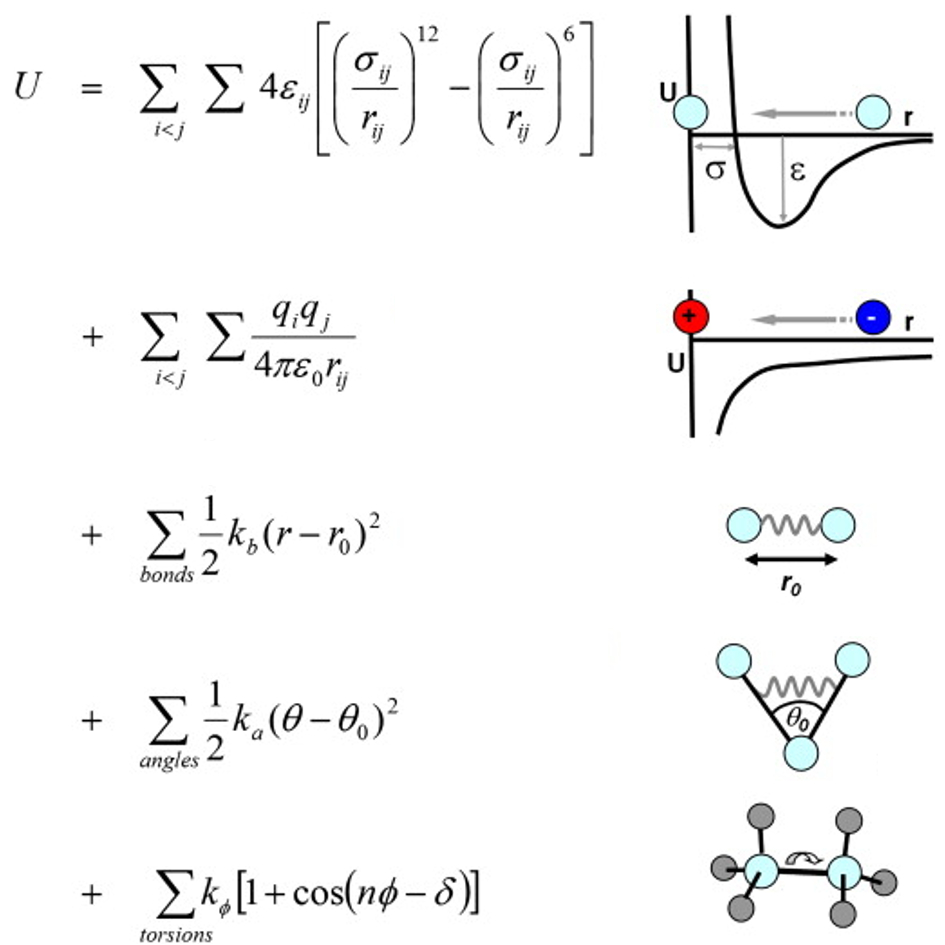 Approxmation to Density Functional Theory (DFT) in order to compute
more atoms and larger timescales with quantum information.

Taylor Expansion around DFT Energy Functional
Tabulated Hamiltonian and overlap for each element pair
No integral computation at run-time

Timings: Calculating the energy of an icosahedral cluster composed
               of 100 water molecules with different methods.








=> DFTB3 model is up to three orders of magnitude faster than DFT!
Quantum Chemistry:
Density Functional
Tight Binding (DFTB)
Multi-scale: QM/MM
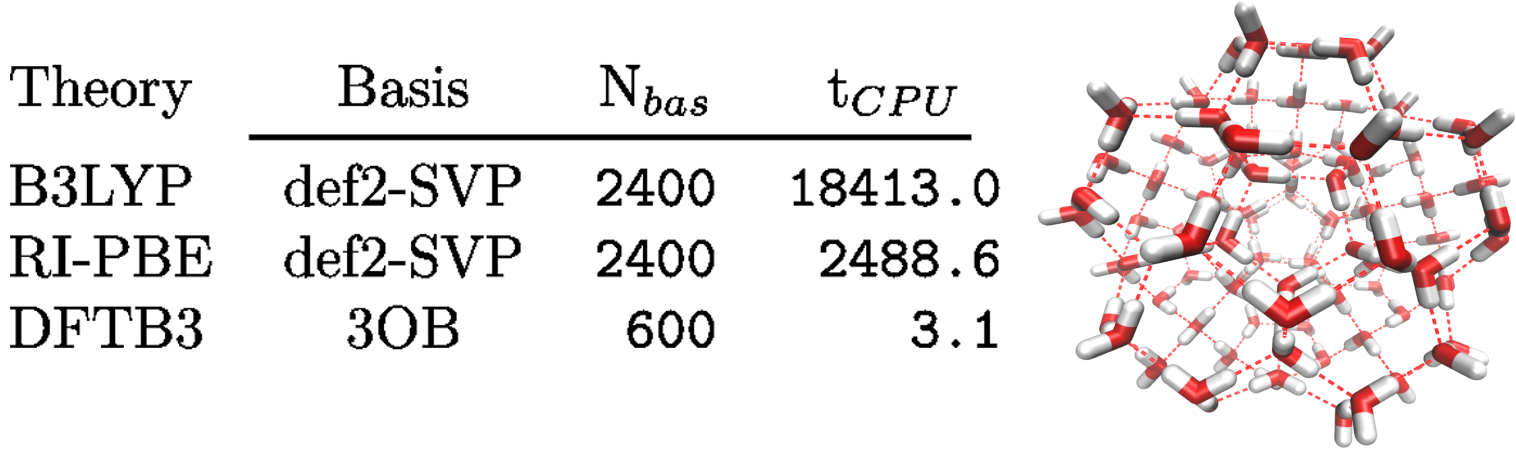 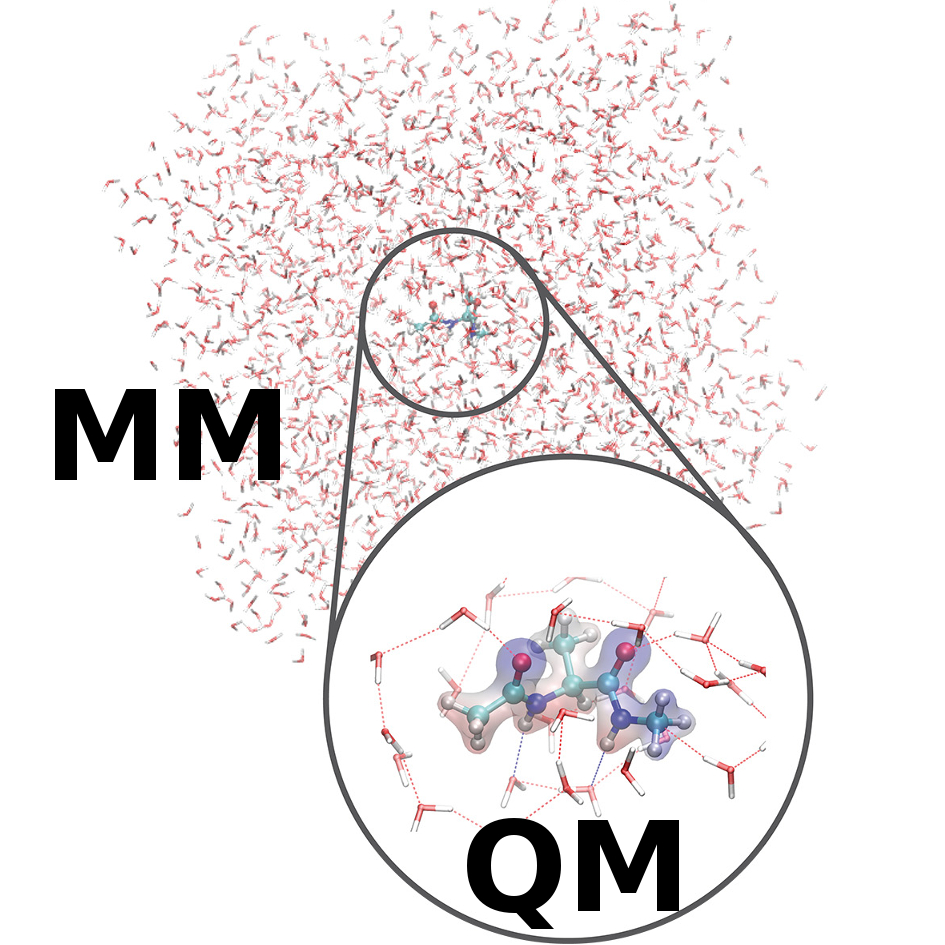 Small region of interest
– described with quantum chemistry,
the less-interesting rest
– treated with molecular mechanics

DFTB3 – implementation
	in Gromacs 5 package
– tight integration within the program
	– favorable efficiency
– full PME-based treatment
	of QM/MM electrostatics
– QM/MM calculations of free energies
	(Gromacs internal and Plumed plugin)
– adaptive QM/MM – for H2O moving between QM / MM regions
	– discontinuities avoided
	– efficient parallelization








Thymine dimer lesion in DNA		Well-tempered metadynamics
– repair via electron uptake		simulation of alanine dipeptide
	simulated with QM/MM		– application of advanced
– umbrella sampling simulation		free energy techniques
Approximation to the density functional theory (DFT)
	to calculate larger molecular systems and
	perform longer molecular dynamics simulations
	while preserving quantum mechanical description




Taylor expansion of DFT energy
Tabulated Hamiltonian and overlap for each element pair
No integral computation at run-time

Timing: Calculation of energy of a cluster of 100 water molecules:








→ DFTB3 is ca. 1000× faster than DFT!

See www.dftb.org, www.dftb-plus.info
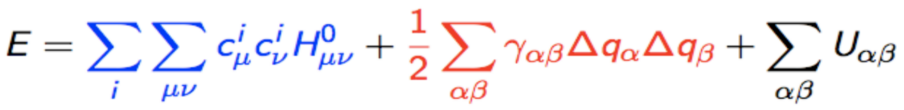 Multiscale: The QM/MM Scheme
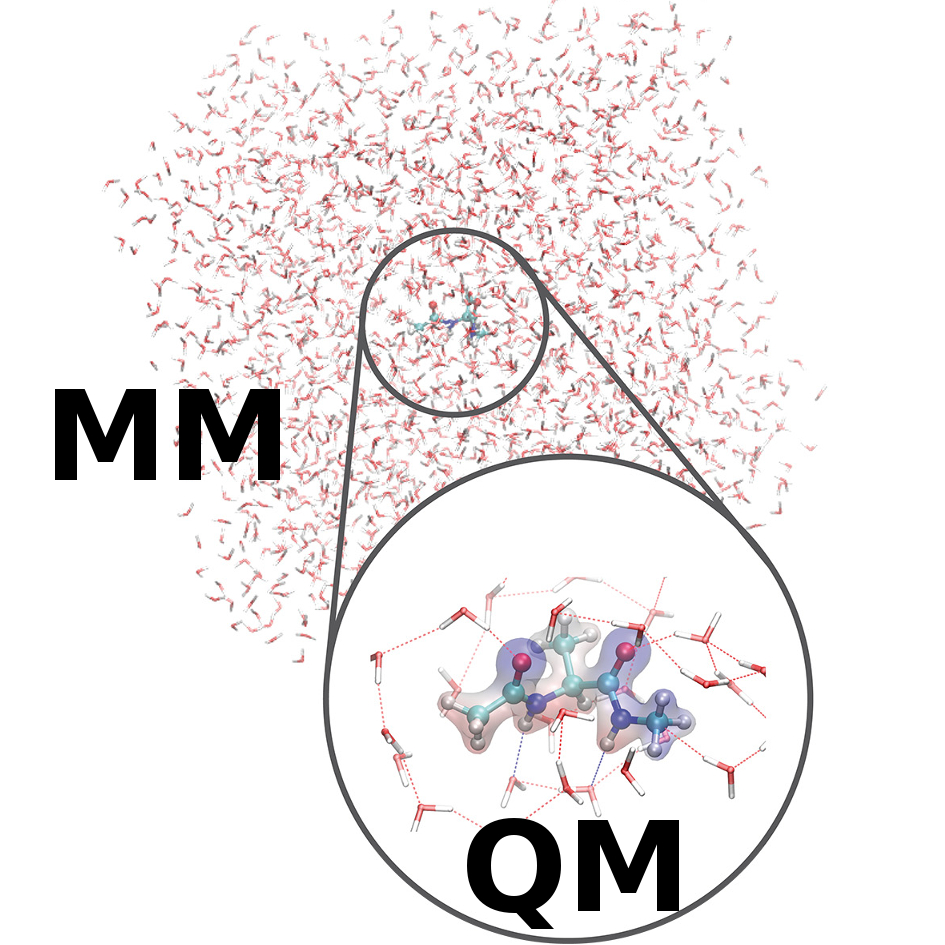 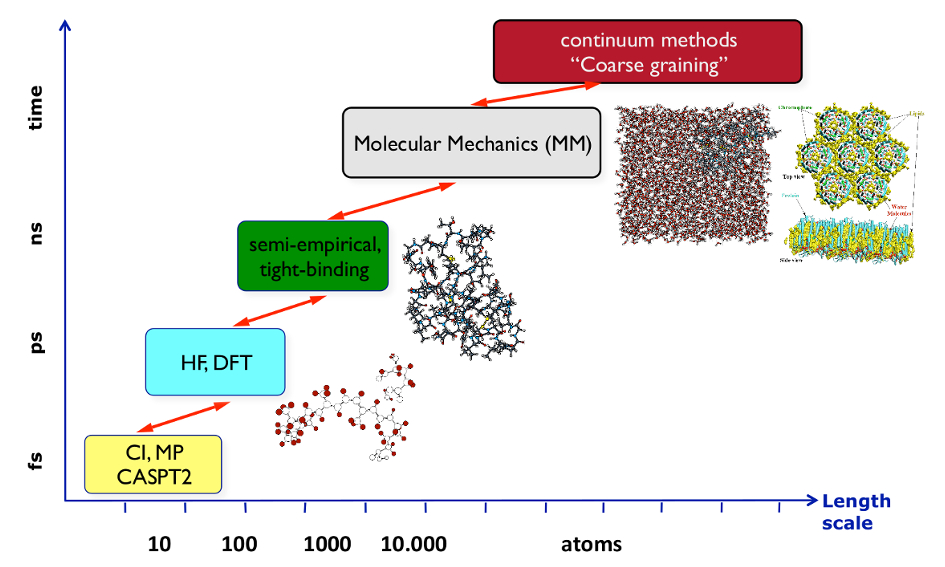 Here could be more text about the timescale picture and general QM/MM.
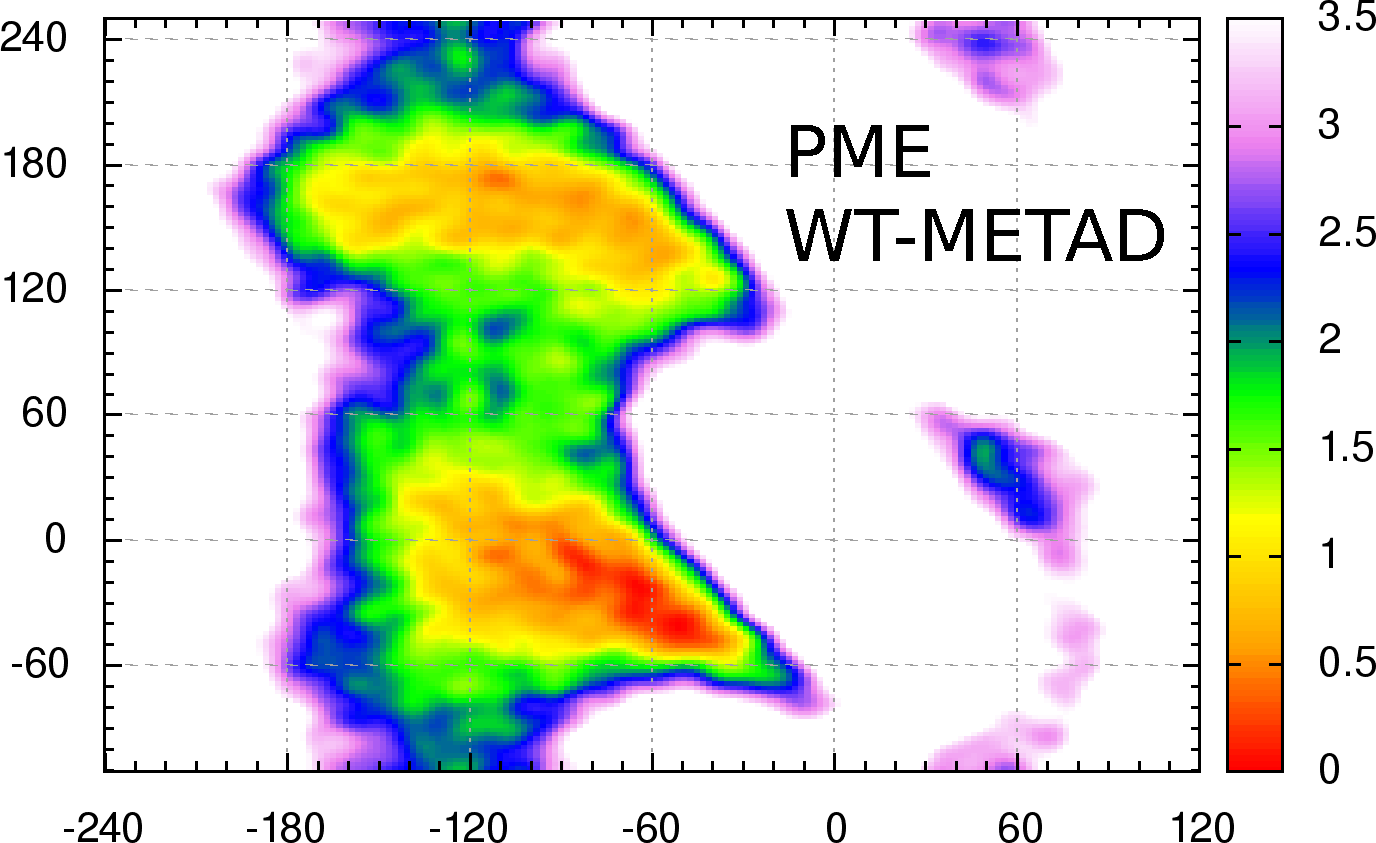 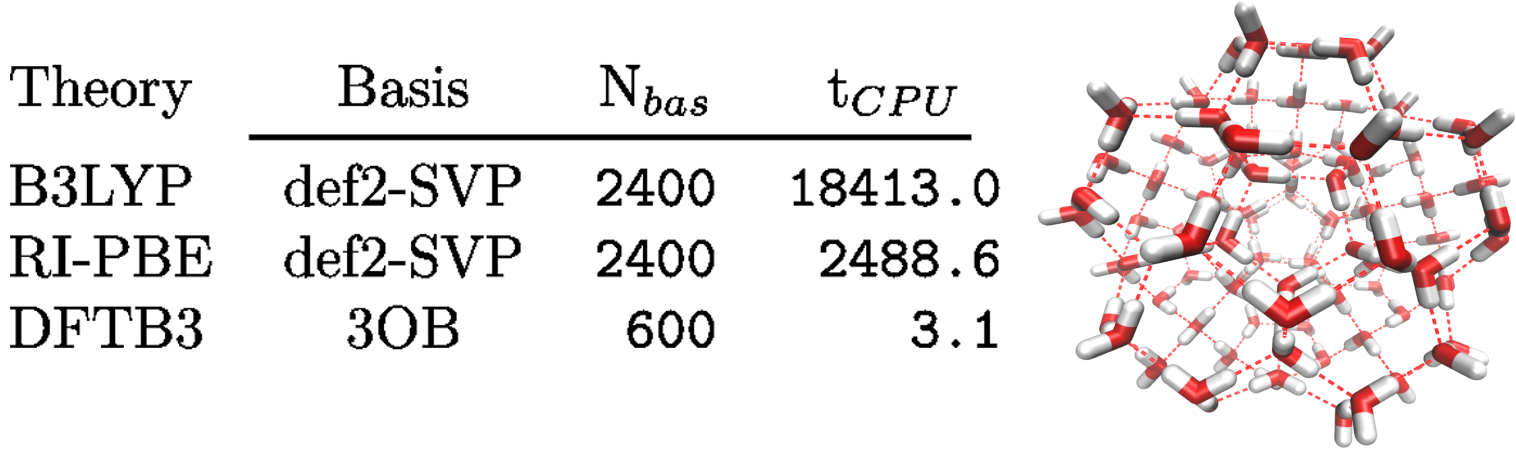 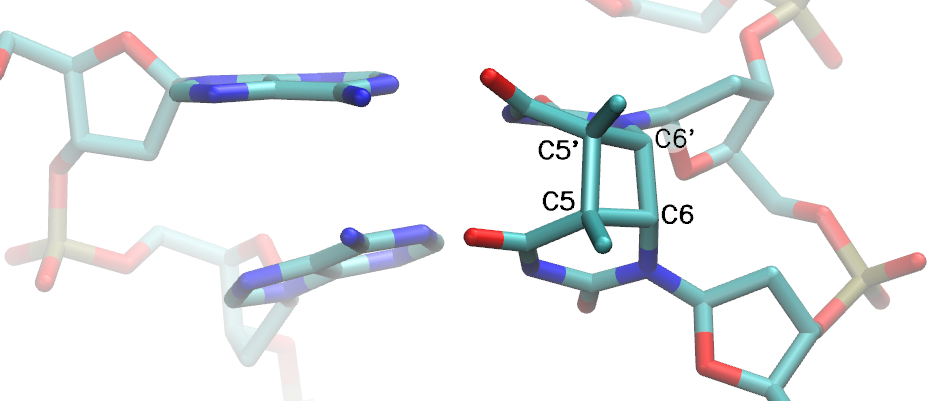 Want to learn more? Visit
http://www.dftb.org/
http://www.dftb-plus.info/
http://www.gromacs.org/
Using quantum mechanics (QM) for a small but important part of the system while the rest is modeled by molecular mechanics (MM).
Schnittstellen zu anderen Bereichen (optional)
 Bereich A (optional Institut / Thema)
 Bereich B
 Bereich C
Adressierte gesellschaftliche Bedarfsfelder
 Information
 Energie
 Gesundheit
Ausrichtung der Forschung
 primär Grundlagen
 primär Anwendung
 beides gleichwertig
x